Опытническая деятельность с детьми раннего возраста.
Гергерт  Людмила Валерьевна,воспитатель
МБДОУ № 22 «Орлёнок»
Расскажи – и я забуду, покажи – и я запомню, дай попробовать – и я пойму"
 
                                              китайская пословица
Цель.  Развитие познавательной активности у детей раннего возраста
Задачи. 
Способствовать  формированию у детей познавательного интереса.
Способствовать формированию целостной картины восприятия мира у детей раннего возраста.
Расширять опыт ориентировки в окружающем. 
Обогащать опыт детей разнообразными сенсорными впечатлениями.
Воспитывать бережное отношение к природе.
Основной метод исследовательской деятельности у детей раннего возраста - элементарные опыты
Кратковременные

                                                Длительные
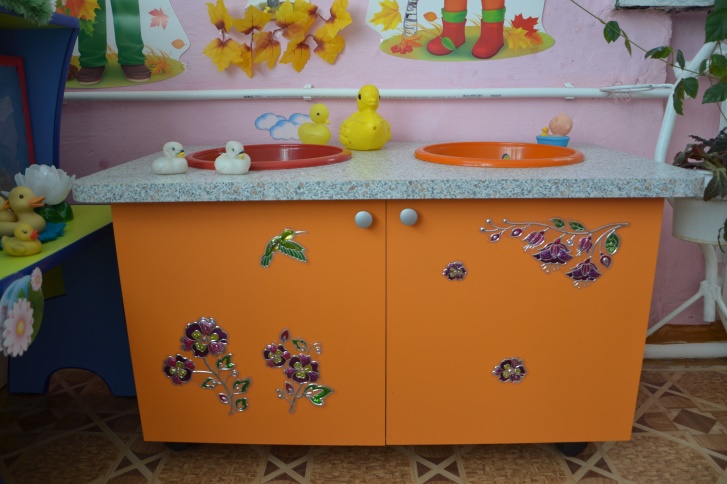 « Водяная Мельница»
Цель. Познакомить детей со свойствами воды. Развитие мелкой моторики.
Учить пользоваться черпачком 
Детям предлагают взять черпачок , набрать воды и налить в мельницу. Вода льётся-
крутится мельница.
Опыт «Тонут-не-тонут» (листья)
Цель. Умение делать простейшие 
выводы
Рассматривание листочков. 
Воспитатель предлагает проверить 
тонут листочки в воде или не тонут.
 Дети опускают листья в воду. Делают выводы
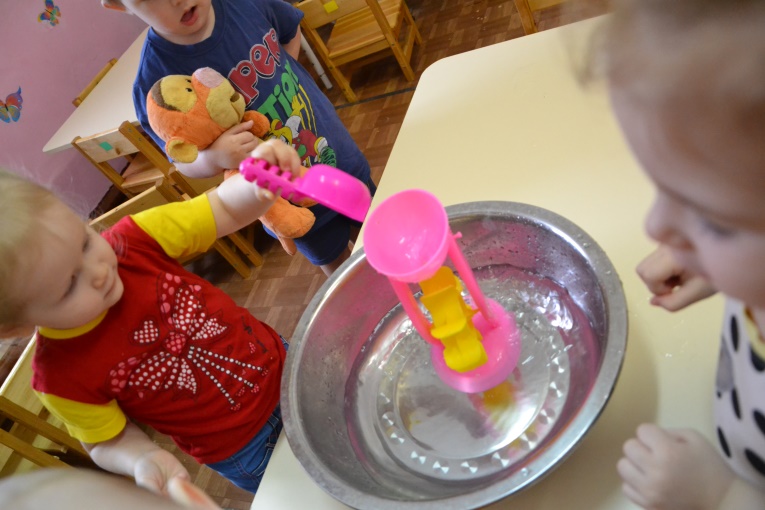 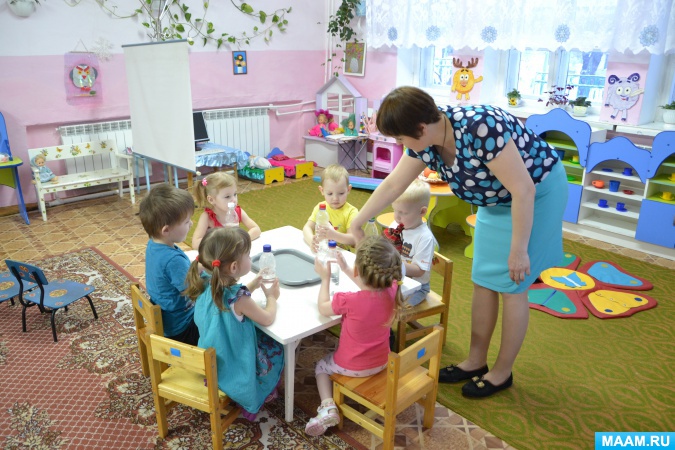 «Поймай рыбку»
Формировать  у детей навык практического экспериментирования с разными предметами из разных материалов
Развивать мелкую моторику рук, координацию движений.
Детям предлагаю поймать рыбок из воды с помощью сачков.( рыбки разного цвета, размера, материала)
«Разноцветная водичка»
Цель. Формировать  представление детей о свойстве воды - возможности окрашивания
Закреплять знания основных цветов.
Развивать мелкую моторику рук.
Предложить детям рассмотреть воду в бутылочках, закрыть их крышками и встряхнуть. Вода окрасится в разный цвет.
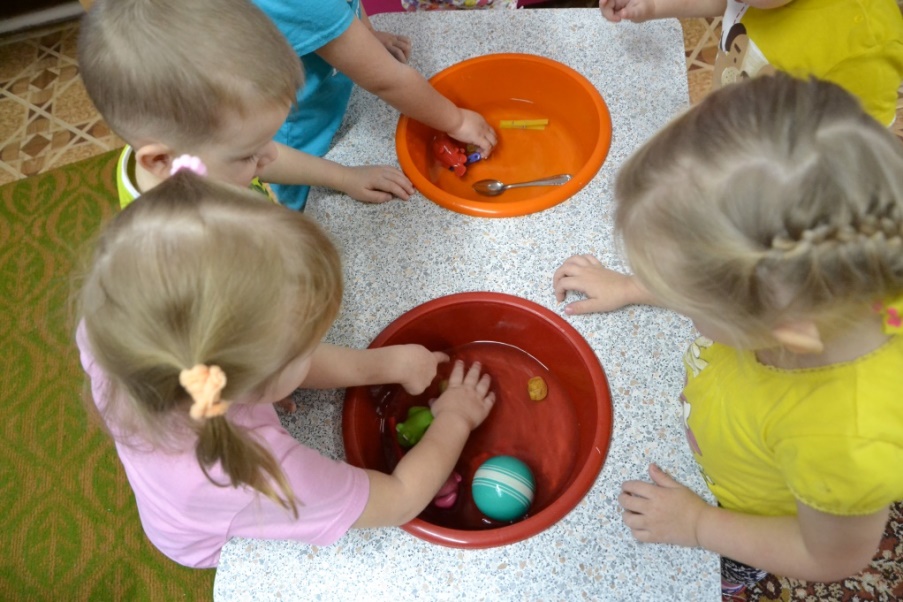 «Рябь на воде». Эксперимент
Цель: Развитие дыхательного аппарата.
Задачи: Вызывать заинтересованность детей к происходящему.
Ход опыта: На стол поставить тазик с водой. Обратить внимание детей на то, что когда дуешь на водичку, на поверхности появляется рябь.
«Плавает, тонет». Опыт
Цель: Закрепление знаний о весе предмета.
Задачи:
Учить определять легкие и тяжелые предметы (одни остаются на поверхности воды, другие тонут).
Способствовать созданию радостного настроения.
Ход . В ёмкость с водой опускаем камни – тонут, а пластмассовые шарики – плавают. Делаем выводы.
«Игры с губкой». Эксперимент
Цель: Создание условий, необходимых для сенсорного развития детей.
Задачи:
Познакомить со свойствами губки.
Учить набирать воду губкой и отжимать её в ёмкость.
Воспитывать интерес к экспериментальной деятельности.
Ход : Воспитатель преднамеренно разливает воду в поднос, где лежат губки, а потом просит помочь ребят, убрать её с помощью «губок-помощниц». Предварительно показав, как это можно сделать.
«Мутная водица».
Цель. Дать представление о том, что прозрачная вода может быть мутной. 
Развивать фантазию, творческие способности.
Добавляем в ёмкость с водой песок, размешиваем и наблюдаем.
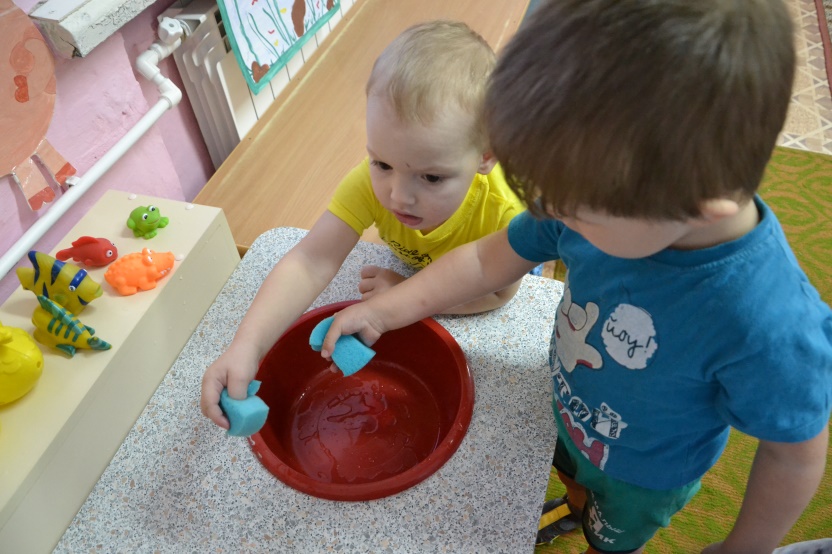 Опыт «Откуда берётся грязь»
Цель. Умение делать простейшие выводы
Развитие моторики, координации
Рассматривают сухую землю в ёмкости. Поливают землю водой из леек.
Опыты со льдом
Опыт «Прозрачный лёд»
Цель. Развитие мышления, воображения. мелкой моторики, внимания
Рассматривание льда. Уточняет свойства льда: прозрачный, твёрдый, тает в тепле. Рассматривают фигуры внутри кусочка льда, называют цвет и форму фигур внутри кусочка льда.
Опыт «Найди подснежники» 
Цель. Развитие мышления, воображения,  умения делать простейшие выводы.
Рассматривание снега. 
Непрозрачный, белый, холодный. Дети с помощью совочков раскапывают снег и находят подснежники
Опыт с ветром
«Ветер по морю гуляет». Опыт
Цель: Закрепление умений выдыхать воздух через рот, активизация мышц губ.
Задачи:
 Знакомить детей с таким природным явлением как ветер.
Учить различать и самим регулировать его силу.
Поднятие эмоционального настроения у детей.
Ход . В ёмкости с водой -кораблики . Дети дуют на кораблики сильно – кораблик плывёт, дуют тихо – стоит на месте.
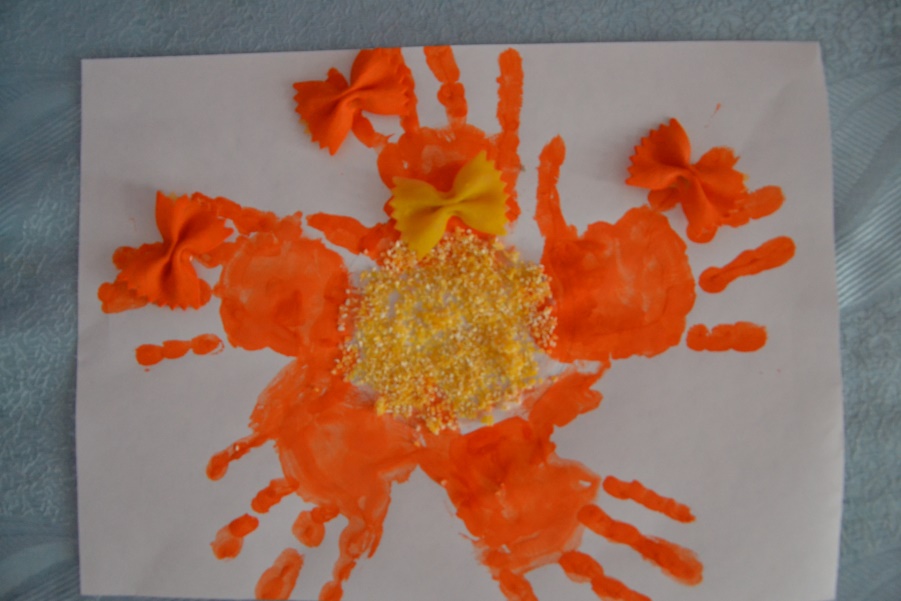 Опыты с крупой
«Фасолевые ванны» Цель. Развитие 
тактильных ощущений, мелкой мото-
рики, мышления, воображения.
 В ёмкость насыпьте фасоль (горох), положите туда мелкие игрушки и размешайте.
Определить на ощупь и назвать, 
что спрятано в фасоли.
«Чудесные картинки из крупы». Цель.
Развитие  воображения, мышления, мелкой 
моторики, тактильных ощущений.
Клей наносим на поверхность, затем ребёнок 
сыпет крупу на  поверхность, придавить,
стряхнуть лишнюю крупу.
Картинка готова!
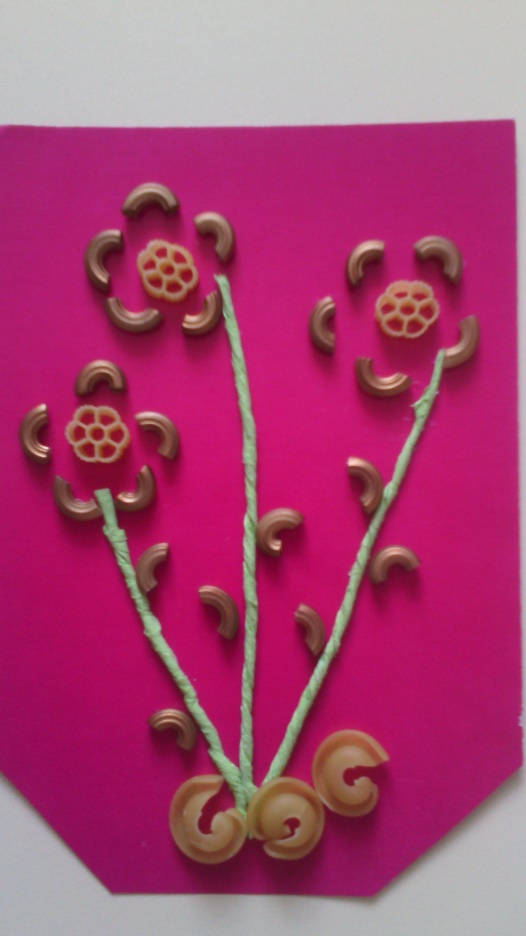 Опыты с бумагой
«Разноцветные цветы раскрывают лепестки»
Цель. Познакомить со свойством бумаги размокать в воде.
Закреплять умение сгибать лепестки цветов.
Развивать  воображение,  мелкую моторику.
Дети рассматривают бумажные цветы, сгибают лепестки цветов, опускают их в воду, наблюдают за лепестками.
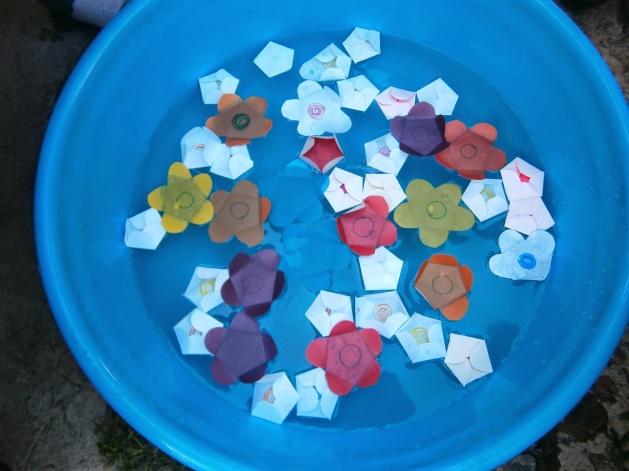 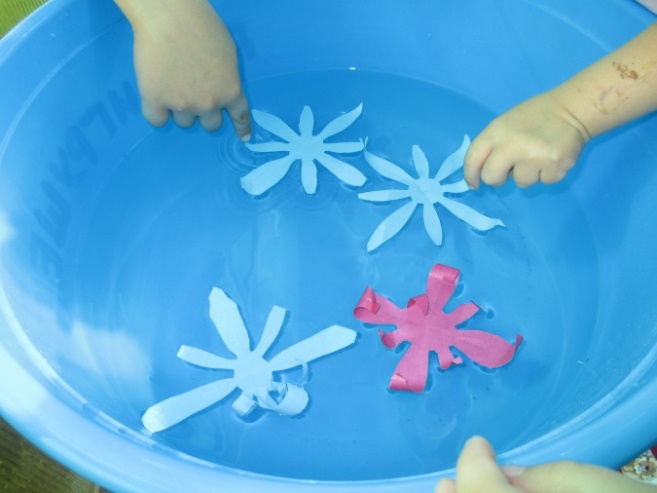 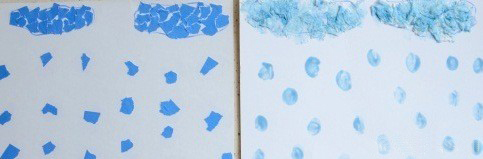 « Рисунки из салфеток»
Цель. Познакомить со свойством салфеток .
Развитие мелкой моторики, воображения, цветовосприятия.
Дети отрывают часть салфетки от целого. Из салфеток катаем комочки, 
приклеиваем на 
фон, трафарет.
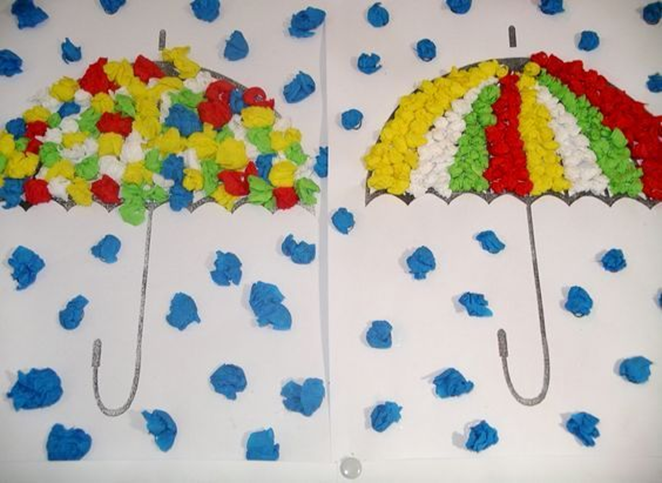 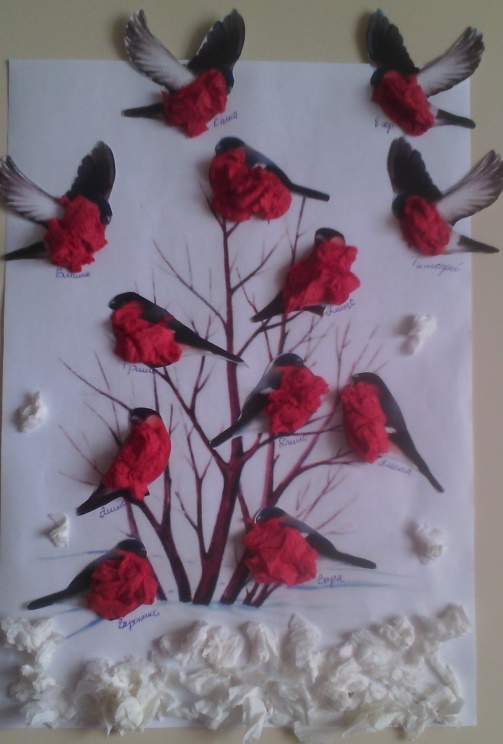 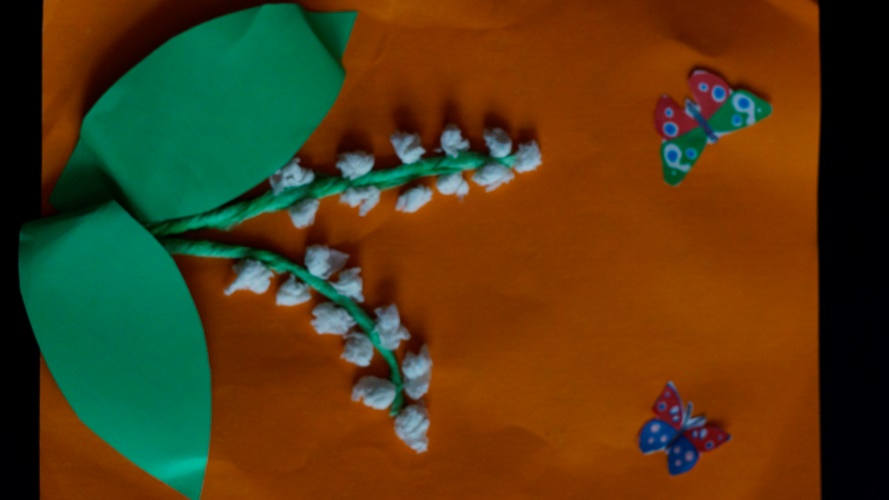 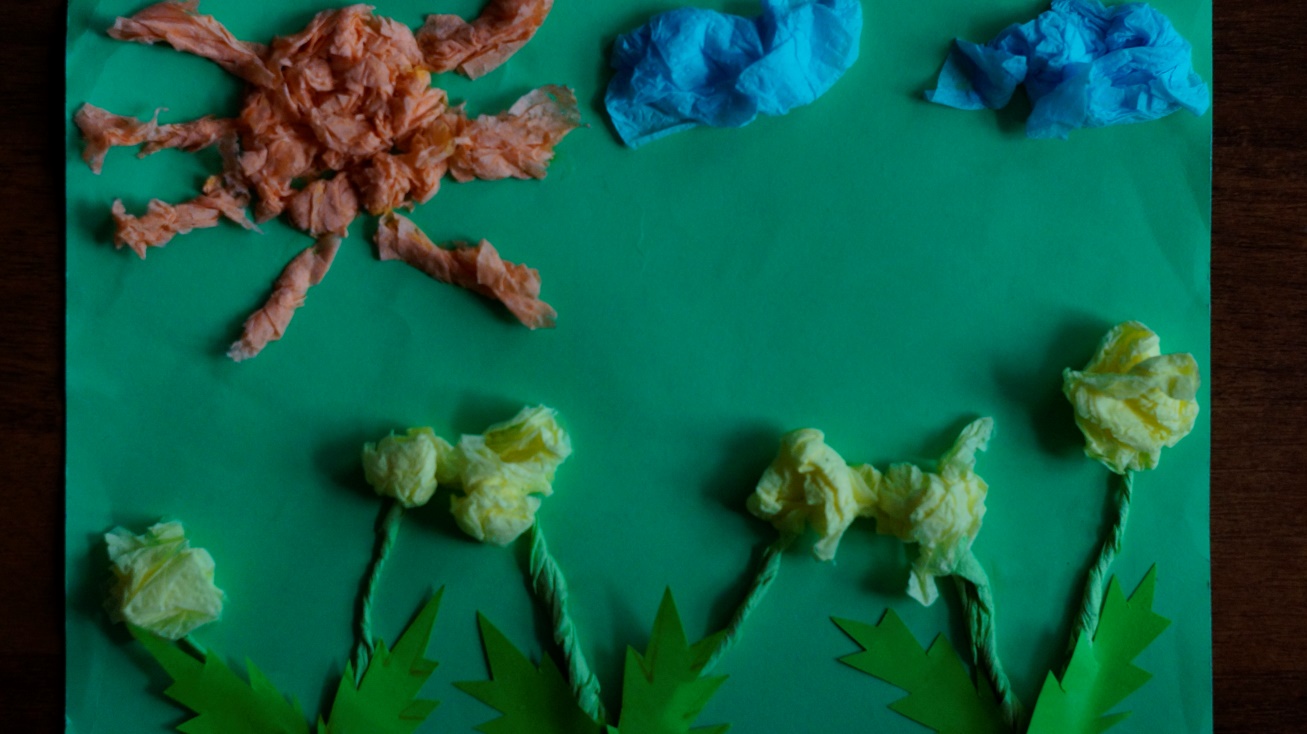 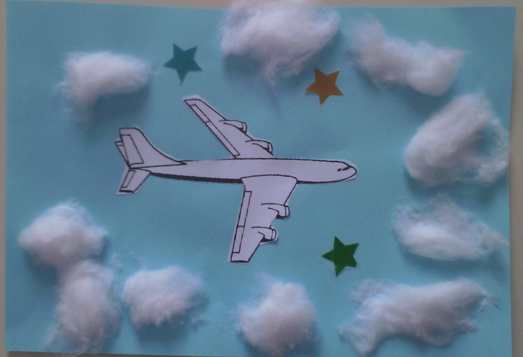 «Твёрдый – мягкий»
   Цель. Познакомить со свойствами предметов.
Развитие тактильных ощущений, мелкой моторики.
Дети рассматривают твёрдые предметы
(камешки, шишки) и мягкие ( вата, мех, 
ткань). 
«Пушистая вата»
Цель. Уточнить представления детей о 
свойствах ваты.
Дети отщипывают кусочки от целого, 
рассматривают, приклеивают на фон,
 трафарет.
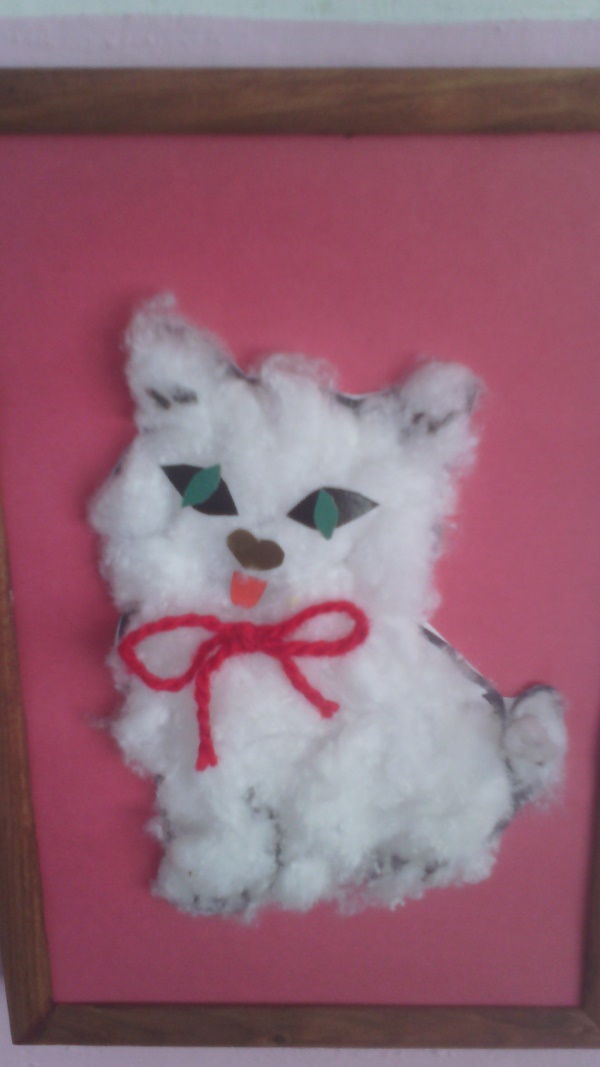 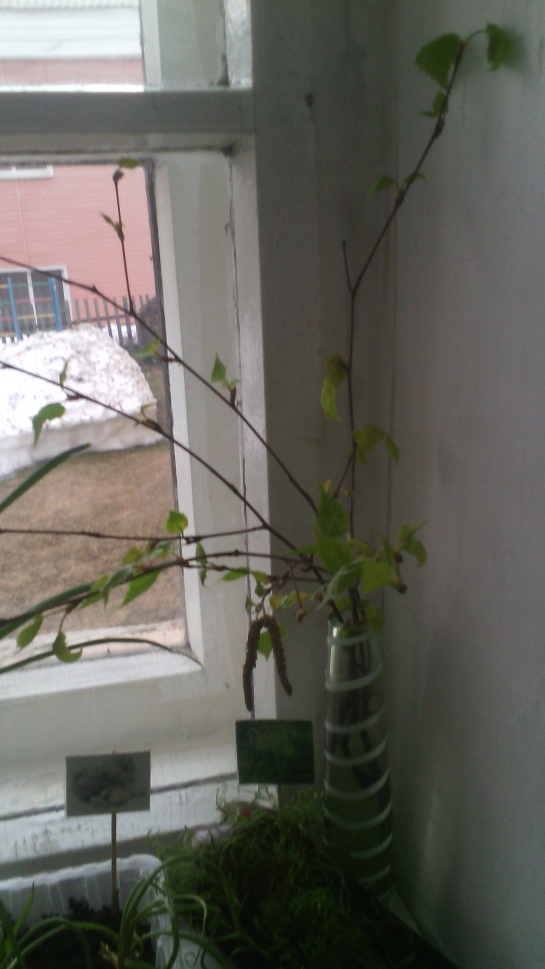 Длительный опыт
«Веточки дерева»
Цель. Познакомить с благоприятны
ми условиями для роста 
и развития растений.
Наблюдать за 
появлением 
листочков на веточках.
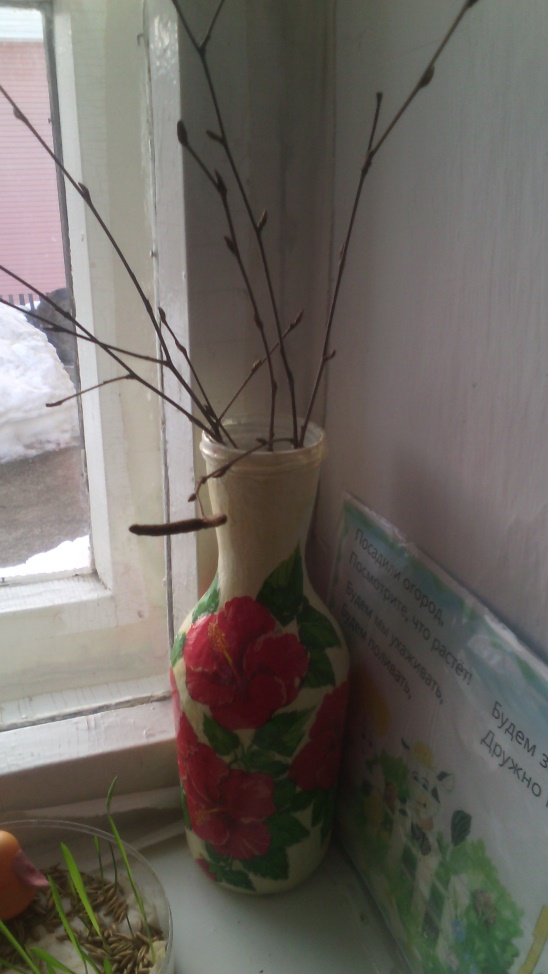 «Зелёный лук»
Цель. Дать понятие о  росте лука. Показать значение света, воды и тепла для его роста.
Посадка лука . Наблюдение
за ростом , употребление в 
пищу.
«Травка». 
Цель. Познакомить с
 благоприятными
 условиями для роста 
и развития растений.

Посадка семян в ёмкость с
 цветными салфетками, по-
лив, наблюдение за ростом.
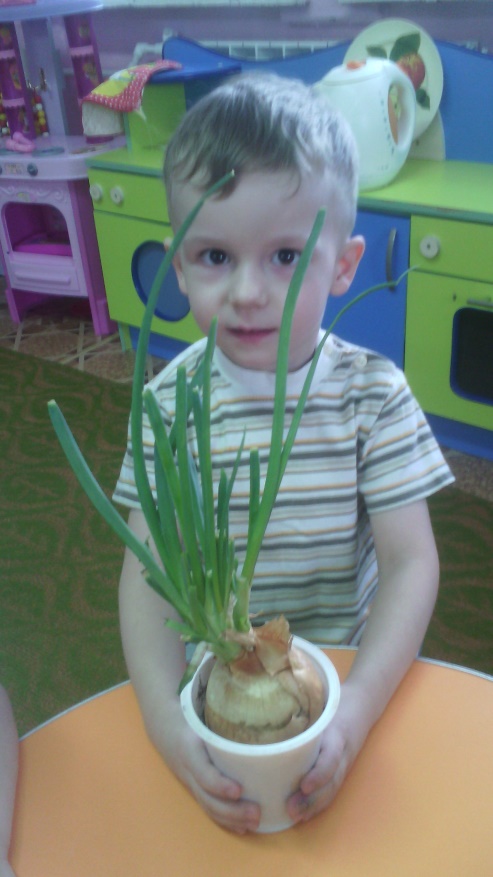 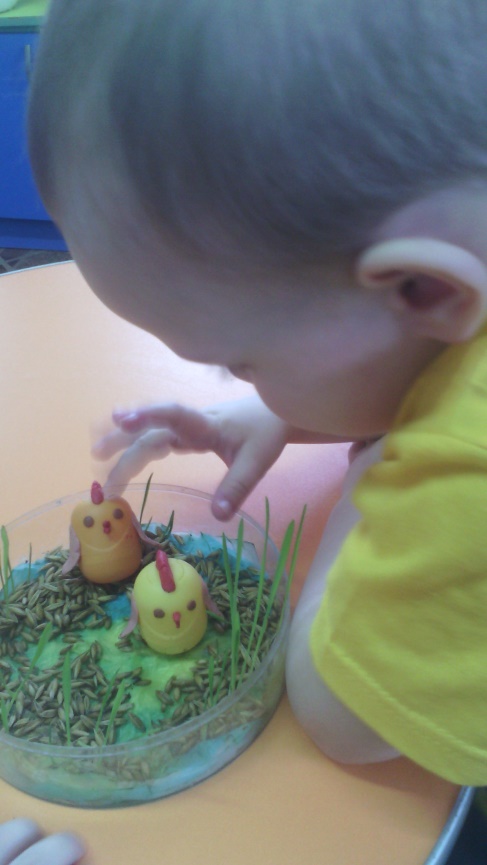 Сентябрь
Ноябрь  Декабрь
Январь, февраль
Март, Апрель
Май
Результативность работы по опытно-экспериментальной деятельности:
Развита познавательная активность, проявляют интерес к поисково-исследовательской деятельности
У детей проявляется активность, самостоятельность мышления, творческие начала
Дети испытывают радость, удивление и восторг от своих маленьких и больших открытий, которые вызывают у них чувство удовлетворения от проделанной работы.
  Многие  бережно относятся к природе, владеют основными нормами поведения в ней;
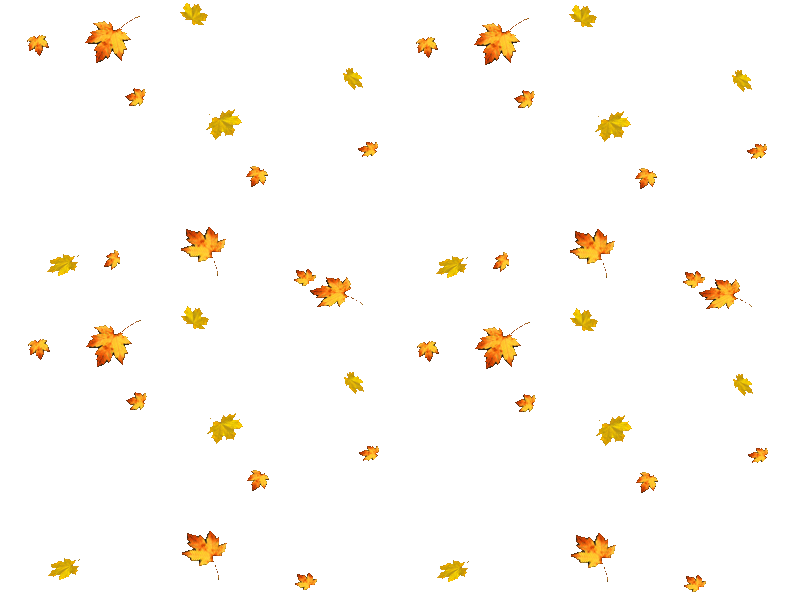 Спасибо за внимание!